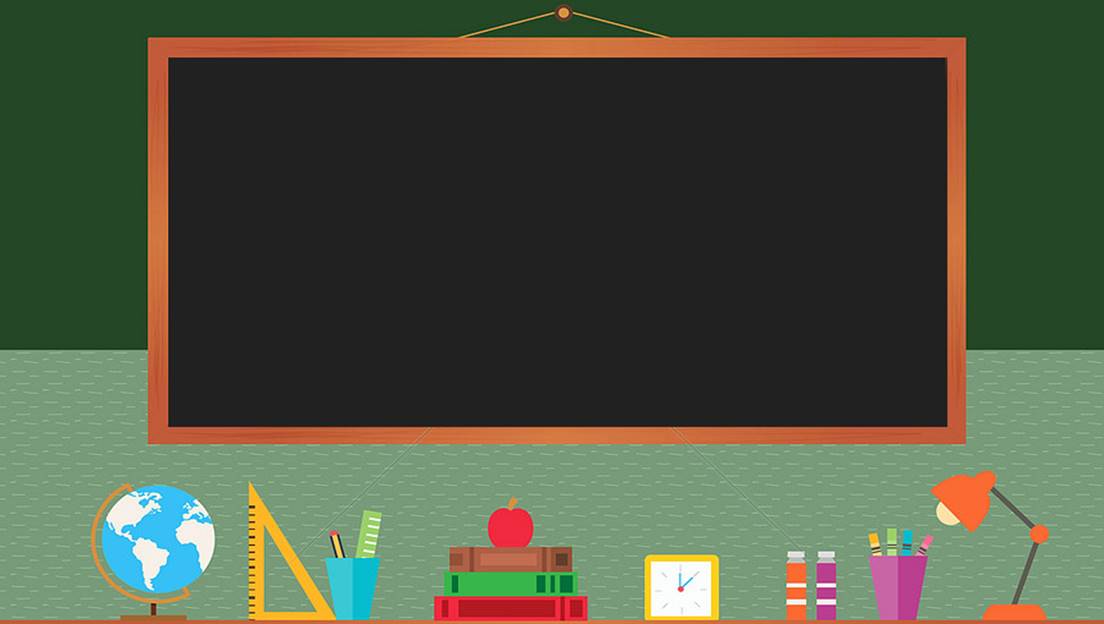 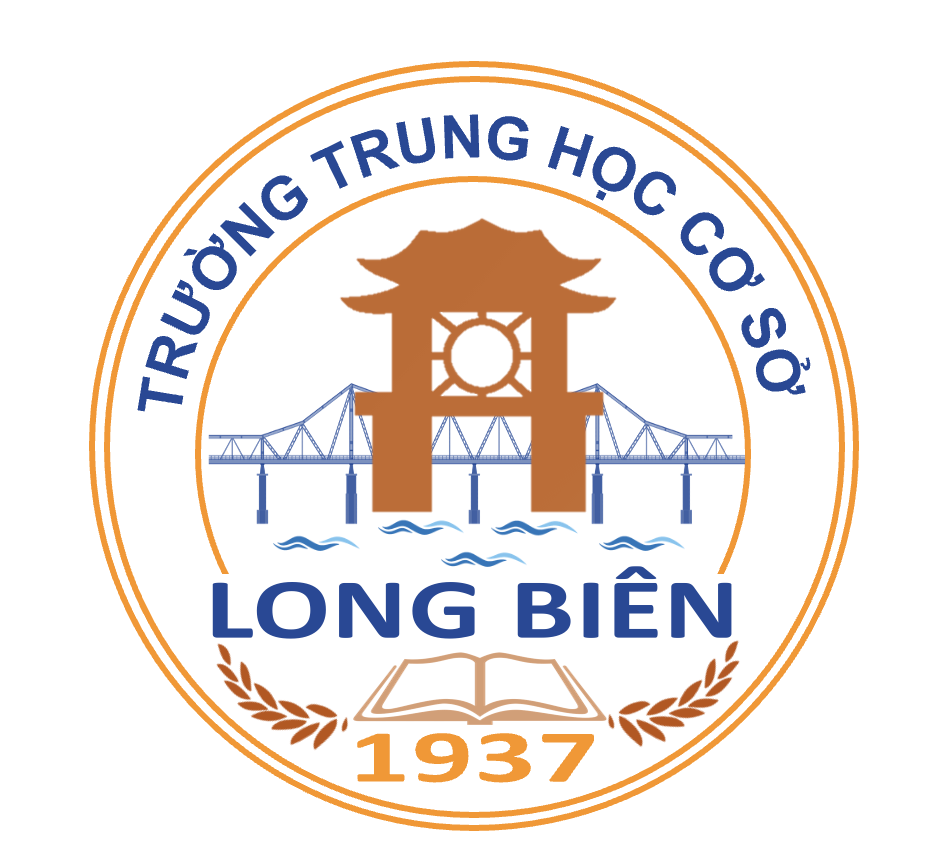 TRƯỜNG THCS LONG BIÊN
BÀI GIẢNG ĐIỆN TỬ MÔN TIẾNG ANH 9

UNIT 8: SHOPPING
Period 62 :  Getting started
GV: Nguyễn Thị Hiền
Tổ Ngoại Ngữ - Năng khiếu
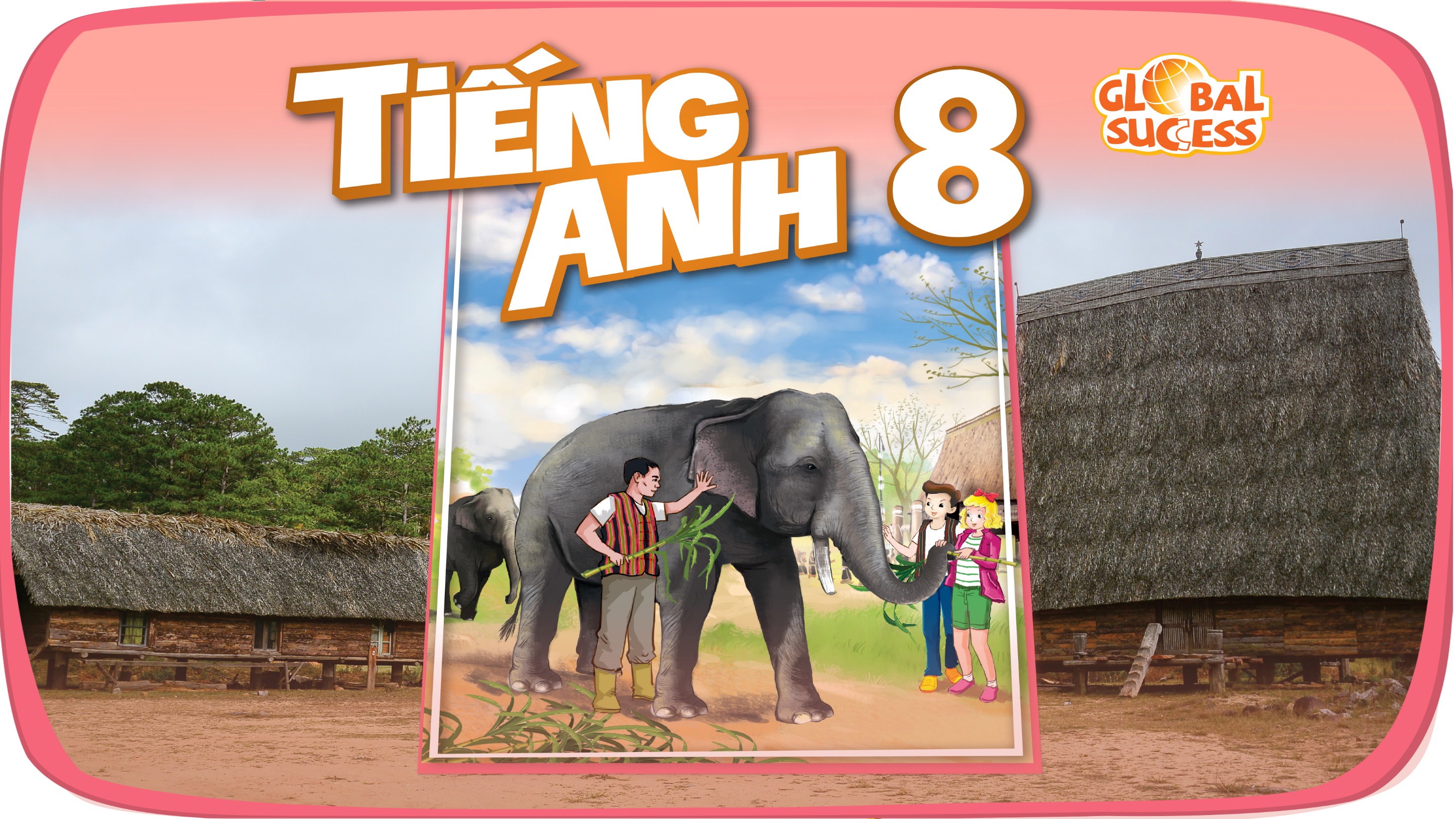 SHOPPING
8
Unit
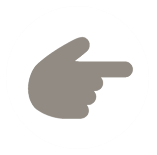 LESSON 1: GETTING STARTED
My favourite shopping place
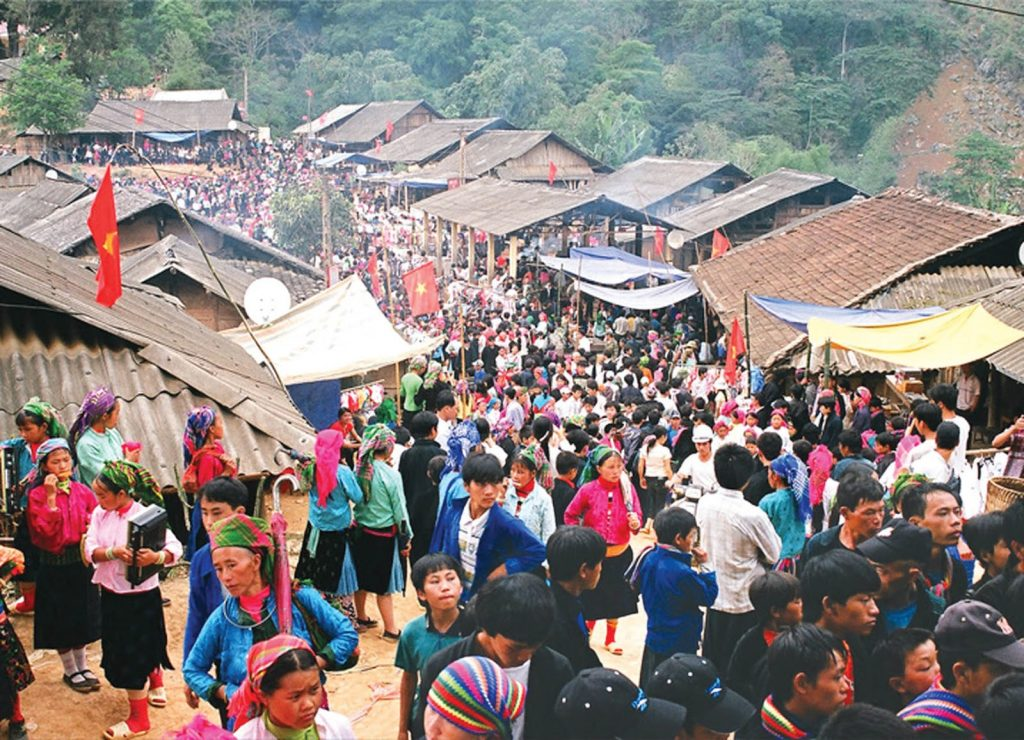 1
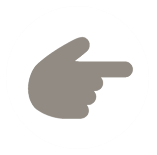 LESSON 1: GETTING STARTED
WARM-UP
Chatting
Vocabulary
PRESENTATION
Task 1: Listen and read.
Task 2: Mai and Alice mentioned four places where they can buy things. Complete the list.
Task 3: Match the types of markets with the features
Task 4: Complete the sentences with words and phrases from the box.
PRACTICE
PRODUCTION
Task 5: Game: Listing
CONSOLIDATION
Wrap-up
Homework
WARM-UP
SHOPPING
Answer the questions:
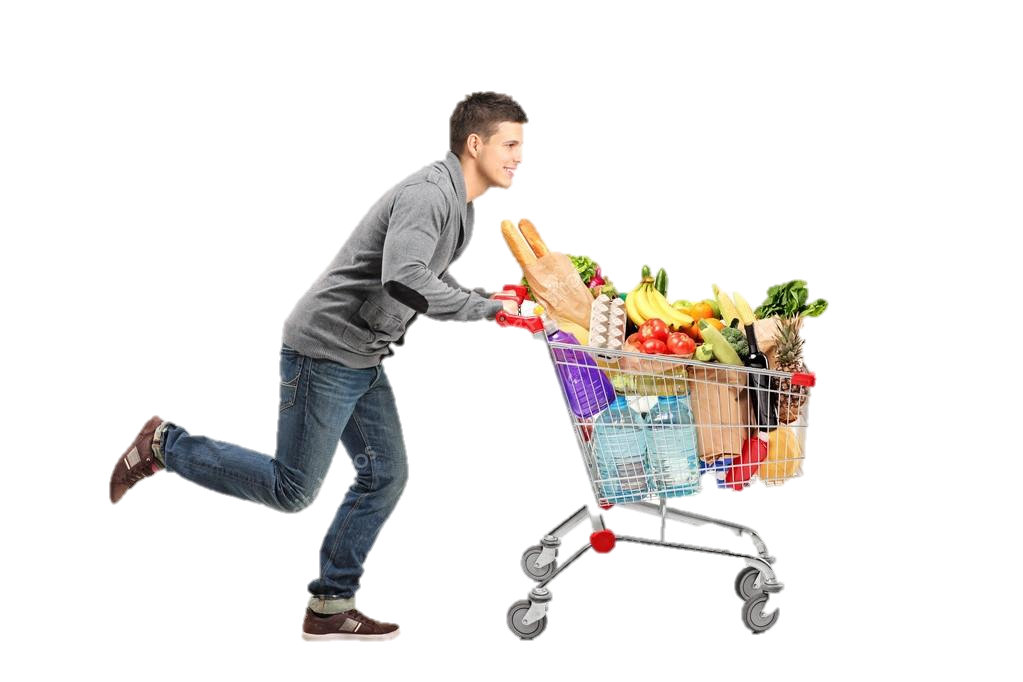 1. Do you like shopping?
2. Where do you often go shopping?
3. Can you name some markets or supermarkets that you know?
4. Do you prefer shopping in an open-air market or in a supermarket?
VOCABULARY
PRESENTATION
open-air market (n)
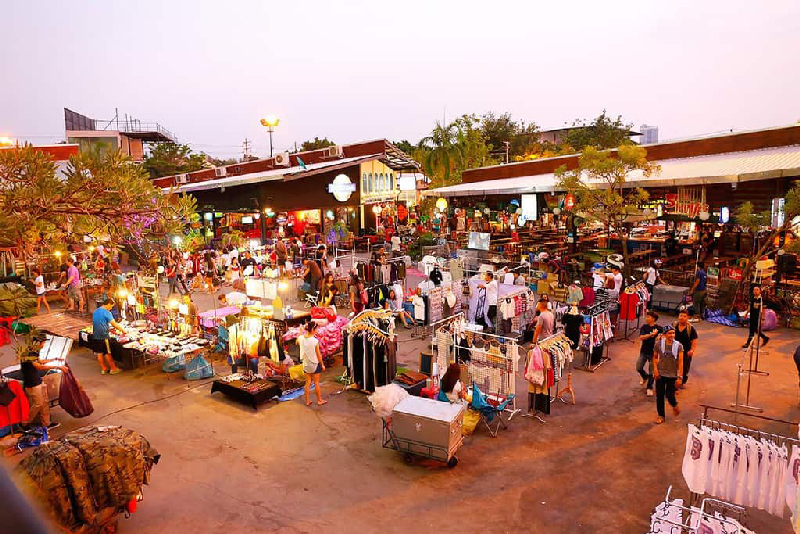 /ˌəʊpən ˈeə ˈmɑːkɪt/
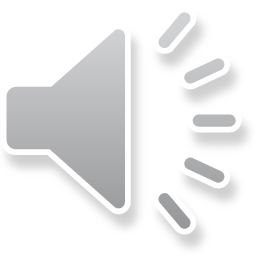 chợ họp ngoài trời
VOCABULARY
PRESENTATION
home-grown (adj)
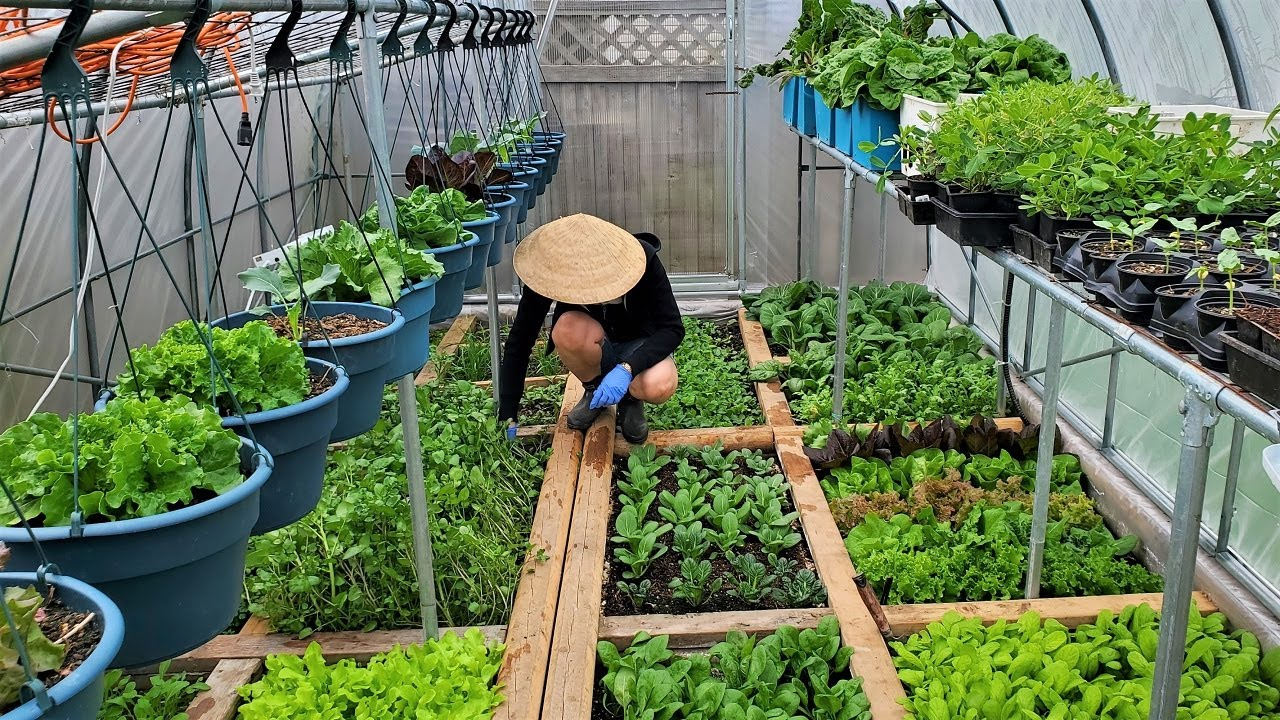 /ˌhəʊm ˈɡrəʊn/
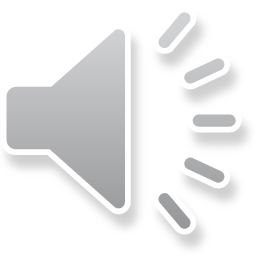 tự trồng
VOCABULARY
PRESENTATION
home-made (adj)
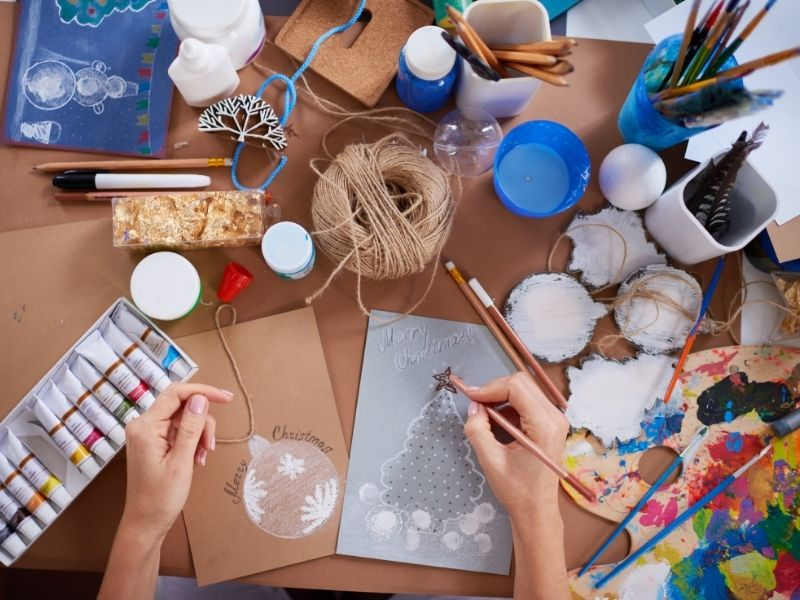 /ˌhəʊm ˈmeɪd/
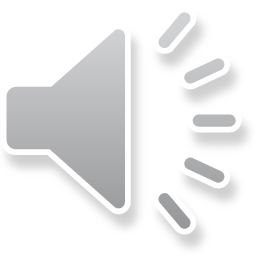 tự làm
VOCABULARY
PRESENTATION
bargain (v)
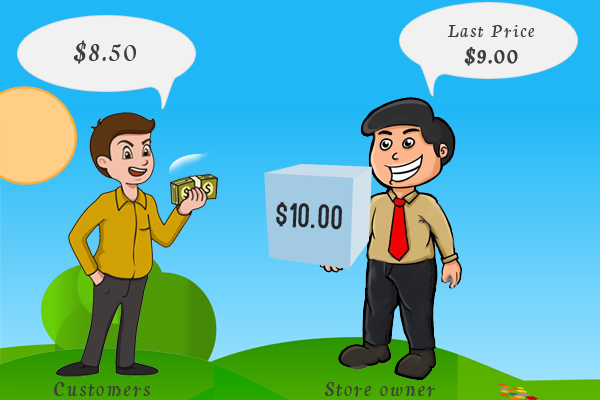 /ˈbɑːɡən/
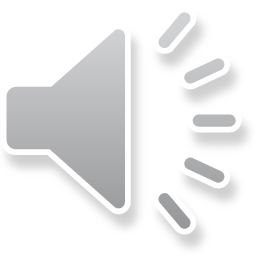 mặc cả
VOCABULARY
PRESENTATION
farmers’ market (n)
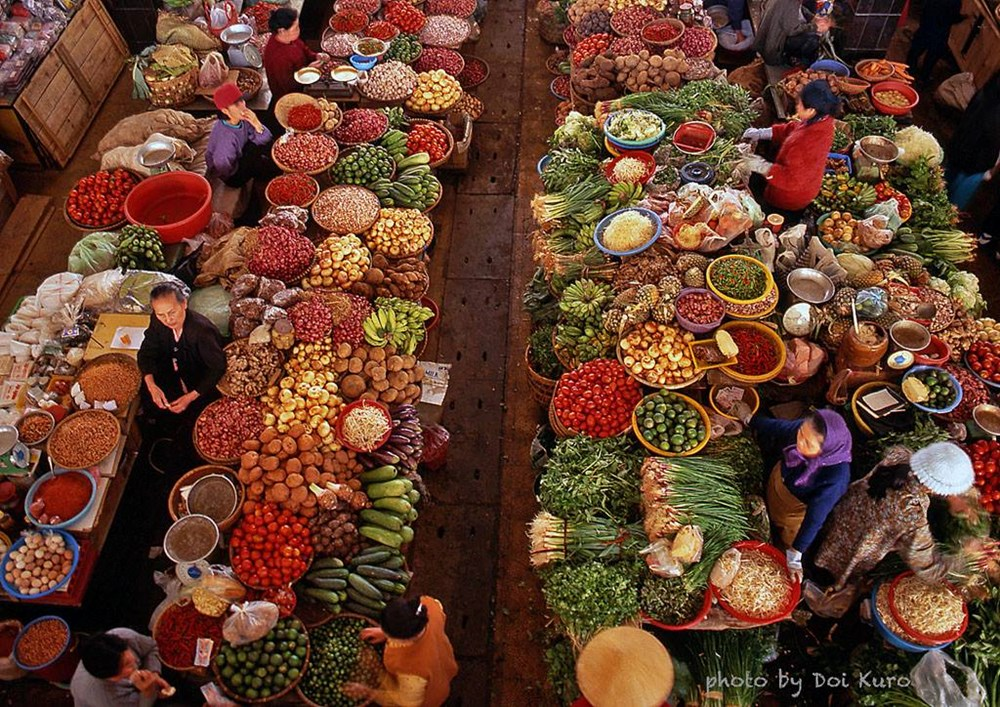 /ˈfɑːməz mɑːkɪt/
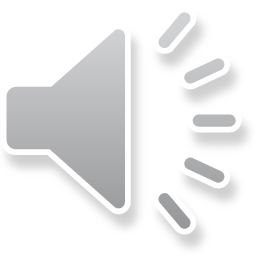 chợ nông sản
VOCABULARY
PRESENTATION
price tag (n)
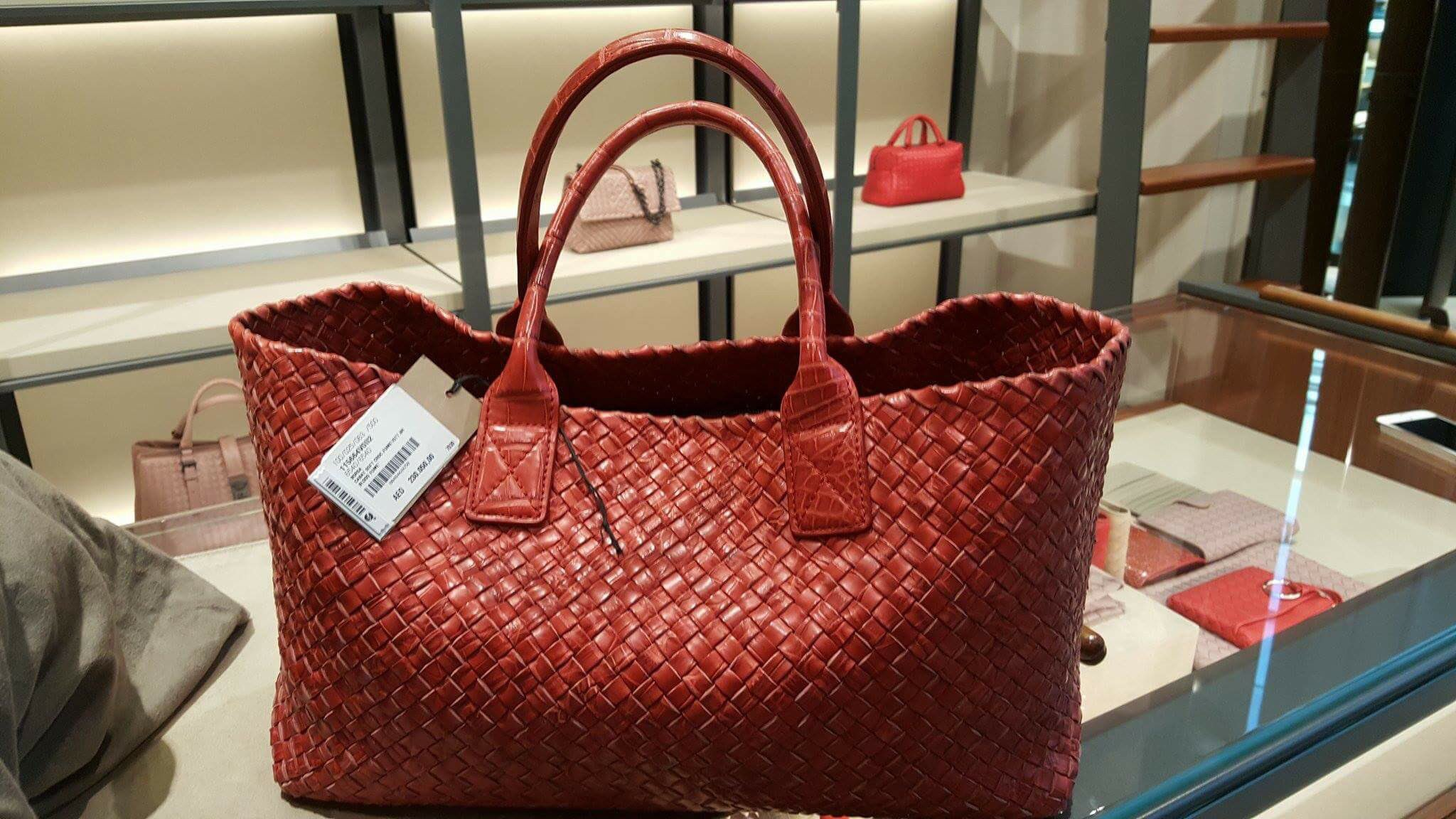 /ˈpraɪs tæɡ/
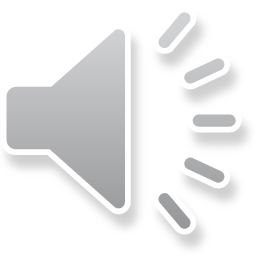 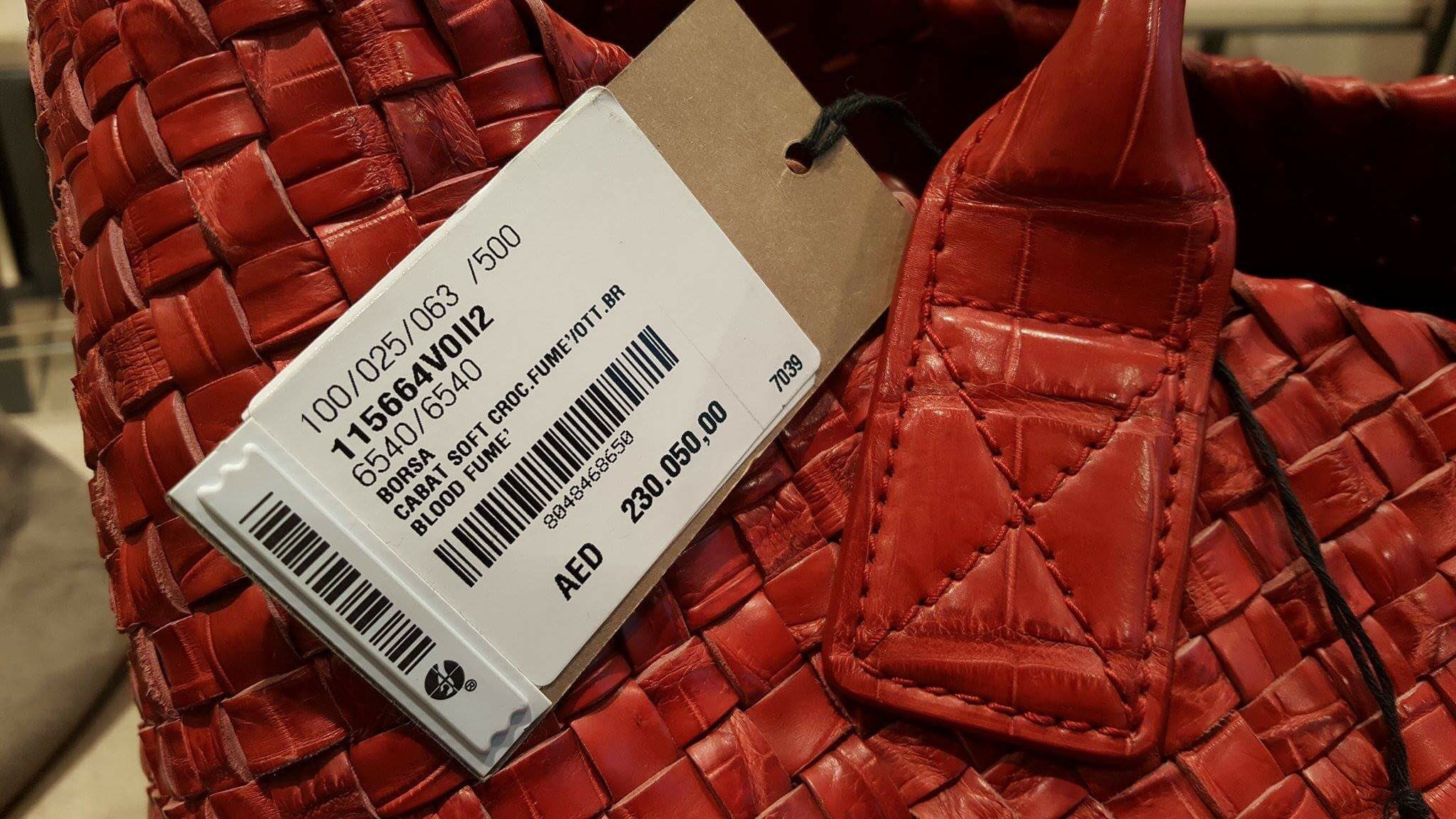 nhãn ghi giá mặt hàng
VOCABULARY
PRESENTATION
convenience store (n)
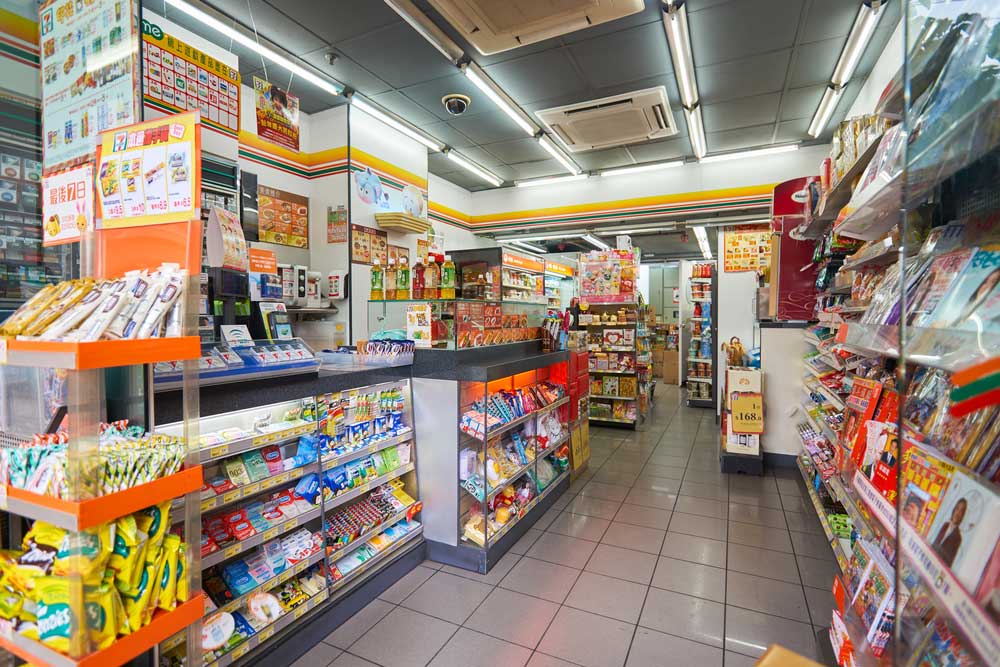 /kənˈviːniəns stɔː/
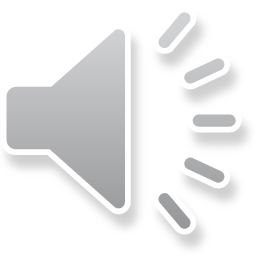 cửa hàng tiện lợi
VOCABULARY
PRESENTATION
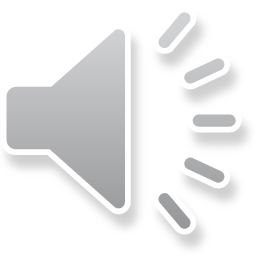 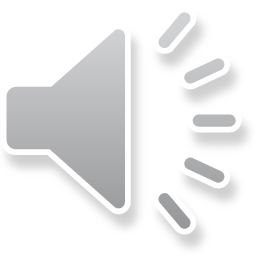 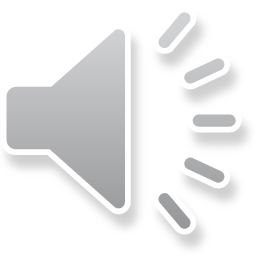 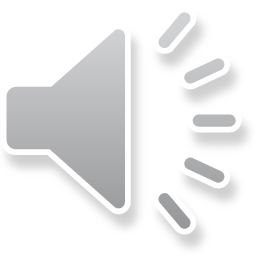 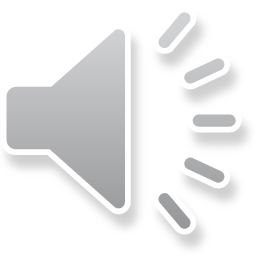 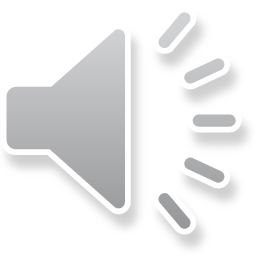 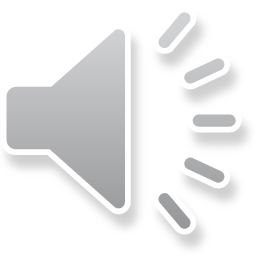 CHATTING
LEAD-IN
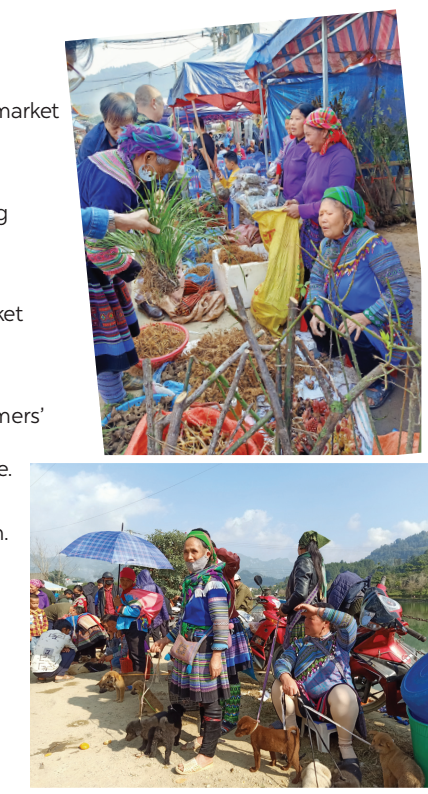 Answer the questions:
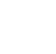 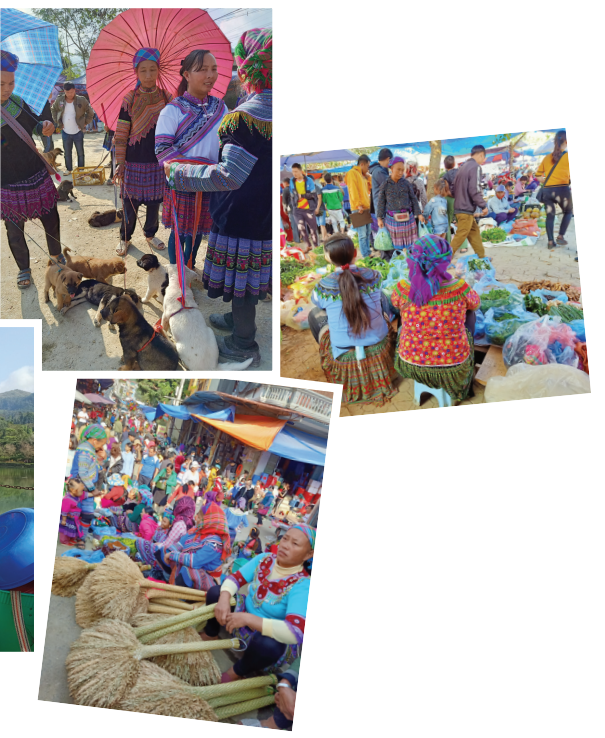 1. What are the pictures about?
2. What are the people in the pictures doing?
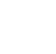 PRACTICE
1
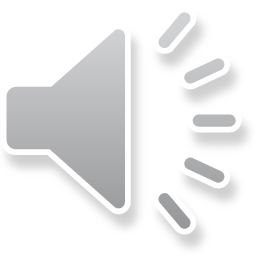 Listen and read.
Mai: How was your trip to Bac Ha, Alice?Alice: It’s awesome. I like Bac Ha Fair. It’s an open-air market in Lao Cai.Mai: What do you like about it?Alice: Many things. Theo people at the market were wearing really colourful costumes.Mai: Yeah…They came from different minority groups.Alice: I think so, and most of the products sold at the market were home-grown and home-made. I love it.Mai: Do you have similar markets in New Zealand?Alice: Yes, we do. Back in my city, Auckland, we have a farmers’ market every Saturday where farmers sell their products. My mother loves shopping there, and she rarely misses one.Mai: I prefer shopping at the supermarket. I can find almost everything I need there, I don’t have to bargain. All the items have fixed prices on their price tags.Alice: Right. It’s more convenient.Mai: Yeah…Oh, I’ve got to go. My art lesson starts at one o’clock, and I want to go to a convenience store on the way. See you later.
Alice: See you.
PRACTICE
Mai and Alice mentioned four places where they can buy things. Complete the list.
2
farmers’ market
supermarket
convenience store
PRACTICE
3
Match the types of markets with the features.
PRACTICE
4
Complete the sentences with the words and phrases from the box.
price tag
home-made
bargaining
home -grown
convenience store
1.  - What is ‘_____________’?
      - It’s when buyers talk to the sellers to get a lower price.
2. A _______________ is a small shop and is usually open 24/7.
3. This salad is made of ___________ vegetables.
4. How much is this T-shirt? I cannot see the ___________.
5. Try our ___________ bread, Mai. My mother made it this morning.
PRODUCTION
5
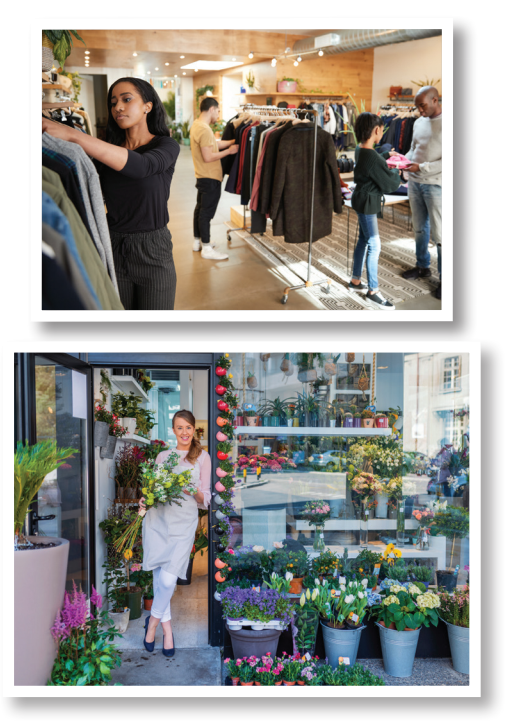 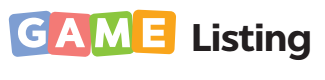 Work in groups. Quickly write down the names of some speciality shops. The group with the most correct answers wins.
speciality shop
Example:
- clothes shop
- florist’s
/ˌspeʃiˈæləti ʃɒp/
cửa hàng bán đồ chuyên dụng
PRODUCTION
Suggested answers:
candy shop
music shop
computer shop
barber’s
hairdresser’s
gift shop
pet shop
shoe shop
clothes shop
florist’s
bakery
butcher’s
bookshop
greengrocer’s
stationer’s
café
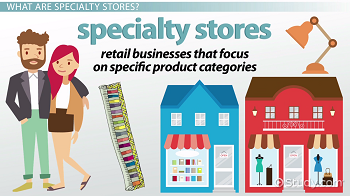 CONSOLIDATION
1
Wrap-up
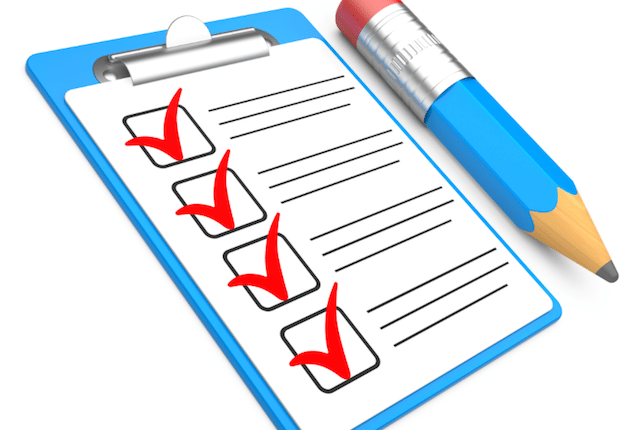 What have we learnt in this lesson?
identify the topic of the unit
use lexical items related to shopping
identify the language features that are covered in the unit
CONSOLIDATION
2
Homework
- Name some places for shopping they have learnt about in the lesson.
- Learn new words and phrases by heart.
- Start preparing for the Project of the unit:
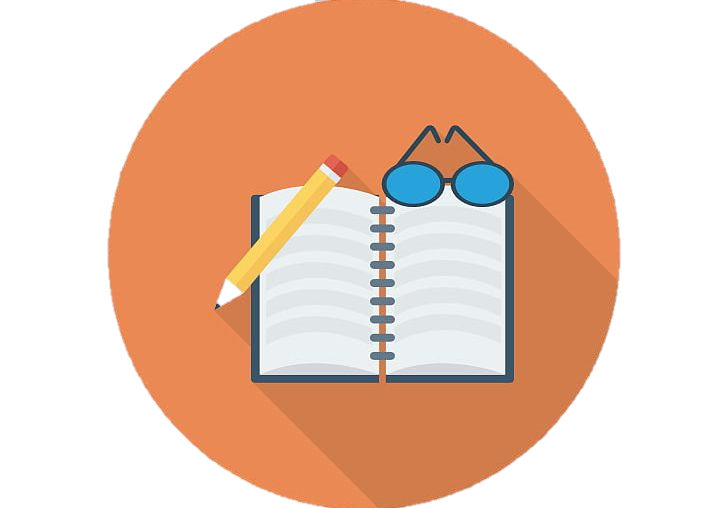 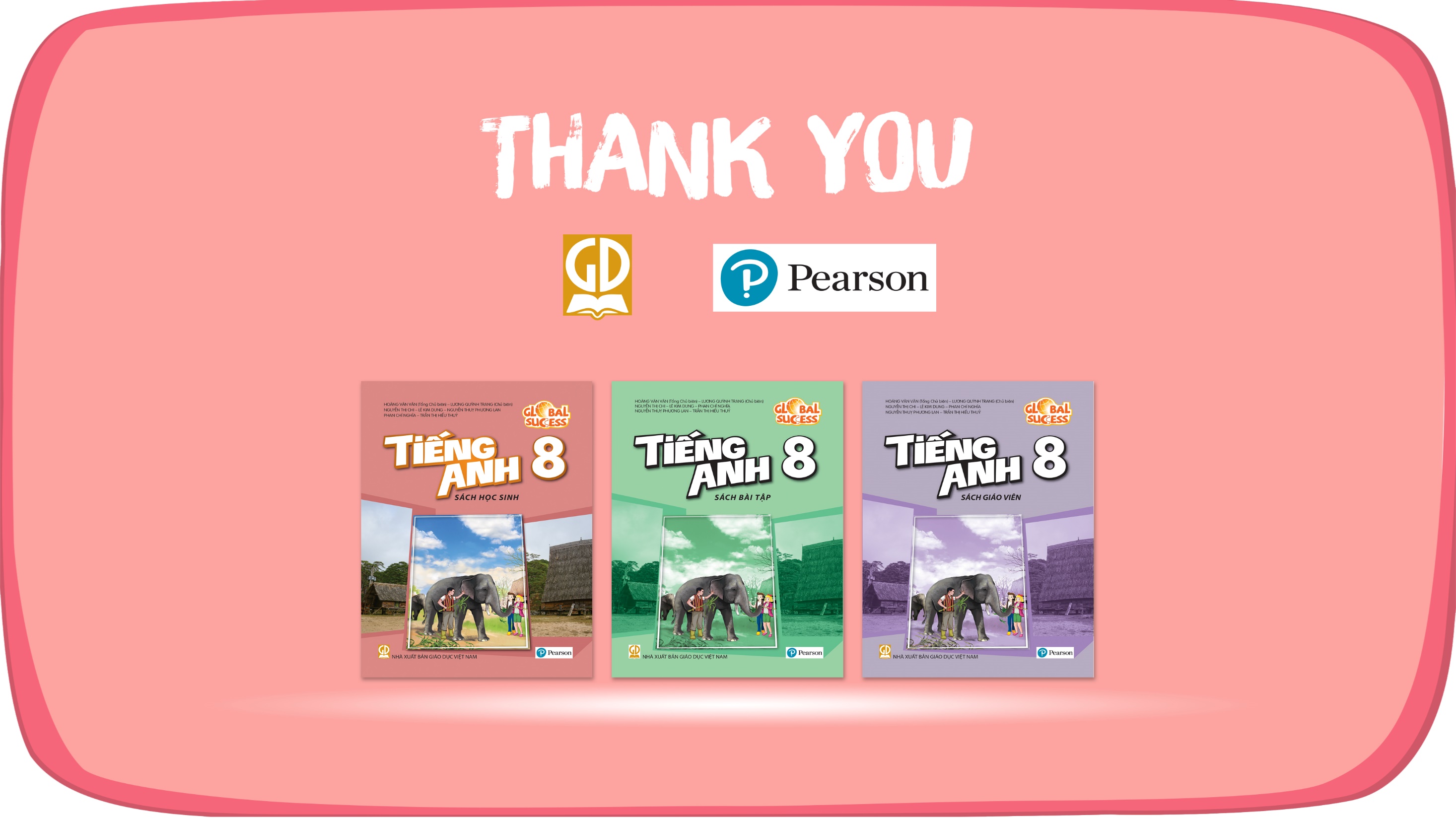 Website: hoclieu.vn
Fanpage: facebook.com/www.tienganhglobalsuccess.vn/